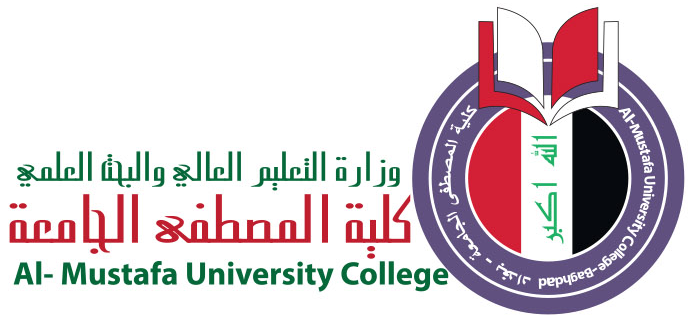 Electronic branch
Fourth Class
Interface Circuits Design
Centronic Port
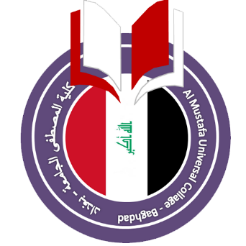 Asst. Lec. Lubna A. Alnabi
Centronic Port
The Centronic port, also known as the printer port or the parallel port, is an industrial standard interface designed for connecting printers to a computer. A computer at least has one such a port installed. The port may come with the computer's mother-boards or with plug-in I/O cards. Adding more Centronic ports is easy and inexpensive. In total, four Centronic ports may be installed on a computer and they have logic names LPT1 to LPT4.
Centronic Port
Mother boards have 1, adding more is easy and inexpensive using
plug in I/O cards (Max.4)
 They have Logic name (LPT1 to LPT4)
 Work with distance < or= 5 meters
Centronic Port
The port connectors on a computer and on a printer are different. The one on the computer is a 25 pin D-type female connector , and the latter is a 36pin female Centronic-type connector (Figure 1.1(b)). The pin functions of the two connectors. To connect a printer to a computer, a printer cable is used . The length of the cable must not exceed 5 meters. The Centronic interface is not for long distance operations.
Centronic Port
Groups (Data, Control and Status):-
The I/O lines in the port are organized into three groups, namely, the Data group, the Control and the Status group.
Centronic Port
Data group 
This sends data from PCs to external devices. It has eight latched output lines and the
group is associated with an 8-bit CPU port. The address is: base address. 
Control group 
This controls the operation of external devices. It contains four latched output lines (STROBE,

-LF/CR, -SLIN and -INITIALIZE) which are from the computer to the
devices. The group is controlled by a CPU port having an address: base address+2. STROBE,
-LF/CR And -SLIN lines Are inverted.-INITIALIZ is not.
Status group 
The group is used by the computer to obtain the current status of external devices. It
contains five lines (-ERROR, SLCT, PE,-ACK and BUSY), which are directed from
external devices to the computer. It is fed into a CPU port, the address of which is:
base address+l. BUSY line is inverted and the other four lines are not.